Kwartaal 2
Les 3
Som die volgende kernwoorde op:
Afrika-nasionalisme		→ Ongeskoolde arbeid
Randhere				 → Agrariese samelewing
Satyagraha- veldtog 		 → Hutbelasting 
Trekarbeid				 → Huurboer
Uitlander
Klas
Naturellegrondwet
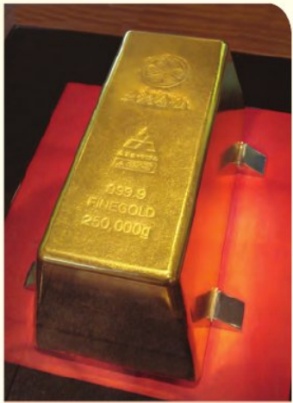 1.	Waarom goud waardevol is?
3
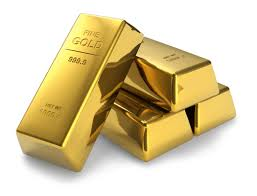 Goud is ‘n edelmetaal. Die volgende twee is ook edelmetale: platinum & silwer.
Duursaamheid – Dit verroes nie onder normale omstandighede nie.
Buigsaamheid – Die buigsaamste van alle metale.
Konduktiwiteit – Goeie geleier van elektrisiteit & hitte.
Hitteweerkaatsing – Kan hittestrale weerkaats. Dus baie waardevol as ‘n hitteskerm in ruimtepakke en voertuie.
Kleur – Goud is een van min metale (soos koper) wat gekleurd is, wat dit ideaal maak vir juweliersware.
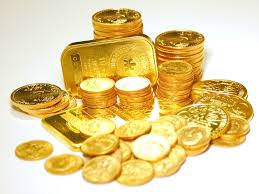 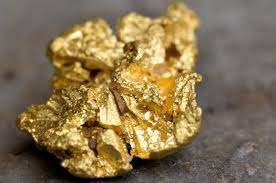 [Speaker Notes: Handboek bladsy 112]
2.	Die ontdekking van goud aan die Witwatersrand
4
In 1872 het Edward Button goud op die plaas Spitskop in die Z.A.R. ontdek.
In 1886 is ‘n 2de, veel groter neerslag van goud in die Witwatersrand aangetref.
die plaas van Langlaagte.
Dié ontdekkings het S.A. verander tot die land wat die meeste goud têr wêreld produseer!
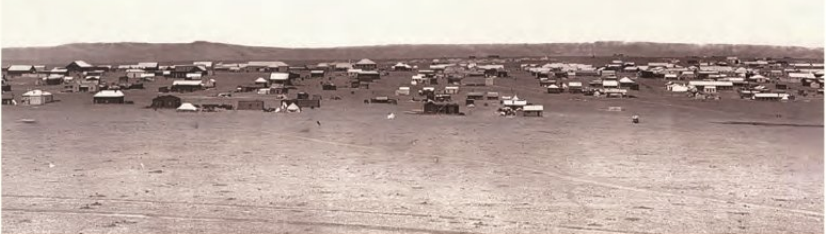 [Speaker Notes: Handboek bladsy 112]
2.1	Hoe goud ontgin word
5
Oopgroefmynbou vs Ondergrondse mynbou
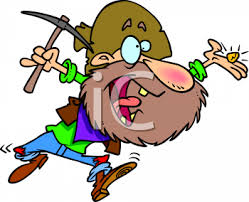 Self-studie
bl.113
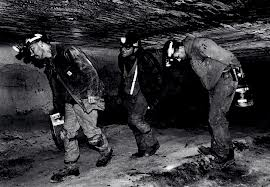 2.2	Hoe is die toestande
	ondergronds?
Self-studie
bl.114
[Speaker Notes: Handboek bladsy 113-114]
2.4		Trekarbeiders
6
Daar was ‘n ernorme aanvraag na goedkoop arbeid.
Afrikane is werk op die myne belowe in ruil vir lone en verblyf, maar hulle moes kontrakte onderteken wat hulle gedwing het om vir ‘n aantal jaar op die myne te werk.
As swart trekarbeiders by
	die myne aangekom het, is
	hulle in kampongs geplaas.
[Speaker Notes: Handboek bladsy 116-117]
2.4		Trekarbeid (vervolg)
7
3 Maatreëls is ingestel om swart trekarbeid by die myne verder te beheer:
Passe is uitgereik. Dié het hulle gekeer om hul kontrakte vroeg te eindig OF om van een myn na ‘n ander oor te gaan.
Swart vakbonde was verbode.
‘n Dopstelsel is begin: Deel van hul salaris is met alkohol betaal. Dit het daartoe gelei dat hul later afhanklik van alkohol was.
[Speaker Notes: Handboek bladsy 116-117]
2.5	Las op vroue in die reservate en verval van gesinne
8
Die lewe vir die families van die trekarbeiders het sonder die mans se hulp baie swaar geword. Daar was ‘n toenemende las op vroue in die reservate en die gesinstruktuur het begin verval.
[Speaker Notes: Handboek bladsy 118]
2.6	Geskoolde & ongeskoolde werkers
9
Diepmynbou was nuut in S.A. en ervare werkers was nodig.
In 1897 het geskoolde werkers (meestal werkers vanaf oorsee ingevoer) £18-22 p.m. verdien, terwel ongeskoolde myners (meestal Afrikaners) £ 2-3 p.m. verdien het.
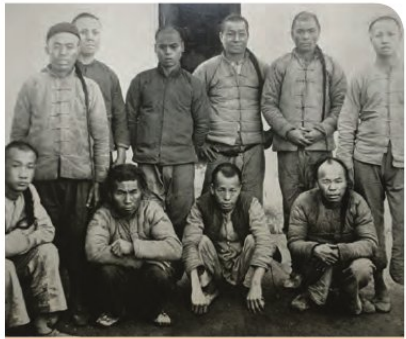 [Speaker Notes: Handboek bladsy 119]
Self-studie
10
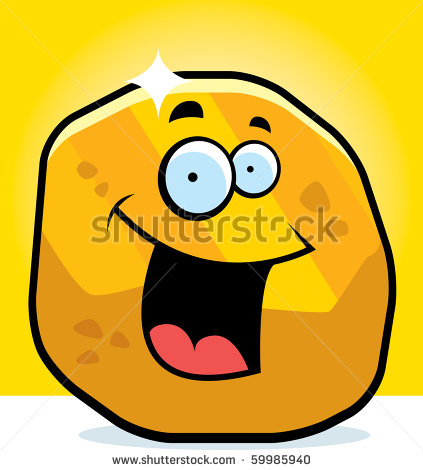 2.6.1		Die rol van vakbonde
2.6.2		Werkreservering
2.7		Wetgewing teen Indiërs
2.8		Vorme van arbeidsweerstand
2.8.1		Die Industrial and Commercial Workers’ Union
Bl.120 -122
(Lees net deur)
[Speaker Notes: Handboek bladsy 120-1122]
2.6.1 Die rol van vakbonde
11
1897 het wit mense in Randfontein begin staak.
Swart werkers se lone was verminder asook wit werkers se lone.
Steun van vakbonde het staking versprei na ander myne.
Lone was toe nie verander.
2.6.2 Werkreservering
12
Werkreservering/ Kleurslagboom- bepaalde werke vir wit mense gereserveer.
Eerste kleurslagboomwet= 1893
Die wet was bedoel as ŉ veiligheidsmaatreël om ongelukke te voorkom. Omrede dit ongeskoolde werkers keer om geskoolde werk te doen.
Die wet het beteken dat dit sinloos was vir swart werkers om vaardighede aan te leer.
2.7 Wetgewing teen Indiërs
13
Arbeid was nodig om suikerbedryf uit te brei.
Eerste Indiese arbeiders het in Durban in 1860 aangekom.
Indiërs het begin uitbrei tot in die binneland.
Nedersettings begin vestig tussen Johannesburg en Durban.
Regering bekommer en daarom was wetgewings ingestel. Vb op bl 121
2.8 Vorme van arbeidsweerstand.
14
Toestande in kampongs het tot arbeidweerstand gelei:
Drostery: Myners het van myne weggeloop.
Sloerstakings: Werkers het stadig gewerk.
Boikotte: Werkers het begin werk op spoorweë i.p.v myne soek.
Stakings: Werkers het gestaak. Geweier om te werk.
15
2.9	Die stad Johannesburg
Die goud wat op die Langlaagte ontdek is, het gelyk asof dit nooit sou opraak nie. Die goud het baie regoor die wêreld gelok!
Nuwe winkels & huise (van sinkplaat) is byna oornag opgerig. Dit het spoedig ‘n lewendige stad met kroeë, winkels en verversingslokale geword.
Johannesburg het eers in 1928 amptelik ‘n stad geword, maar is reeds in 1886 as ‘n dorp opgerig.
Binne 10 jaar was die reeds die grootste in S.A. en het selfs die groei van Kaapstad oortref, wat 200 jaar ouer was!
[Speaker Notes: Handboek bladsy 123]
Huiswerk:	Akt 6 Bl. 123-124
16
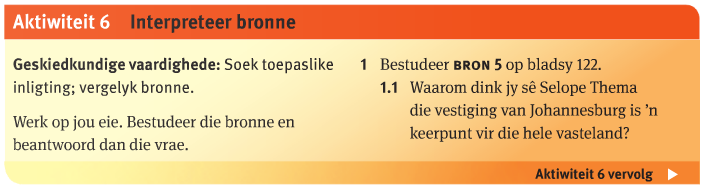 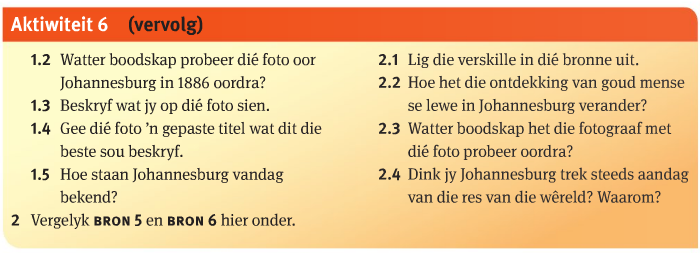 Bestudeer!
3.	Die minerale revolusie:‘n keerpunt in S.A. se geskiedenis
17
Hierdie het ‘n beweging in alle rassegroepe van plattelandse na stedelike gebiede veroorsaak. Dié mense was op soek na werk.
3.1	Die verskuiwende magsbalans
Dit het begin met die Britse stappe om S.A. te verening na die ondergang  van die Boererepublieke in die Suid-Afrikaanse Oorlog (1899-1902) en is verstewig  met die Unie van S.A. in 1910 & die Naturellegrondwet in 1913.
[Speaker Notes: Hanboek bladsy 125]
3.1.1	Ondergang van die		Boererepublieke in 1902
18
In Oktober 1899, het die Suid-Afrikaanse oorlog (of Anglo Boere-Oorlog) tussen die Boere en Britte begin.
Aanvanklik was die Boere suksesvol, maar in 1900 het nog Britse soldate in S.A. aangekom en die Boere is toe verslaan in 1902.
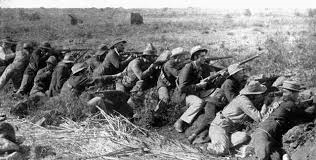 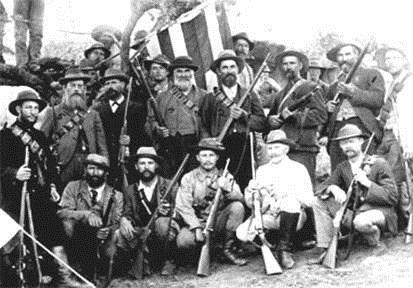 [Speaker Notes: Hanboek bladsy 125]
3.1.1	Ondergang van die		Boererepublieke in 1902 			(vervolg)
19
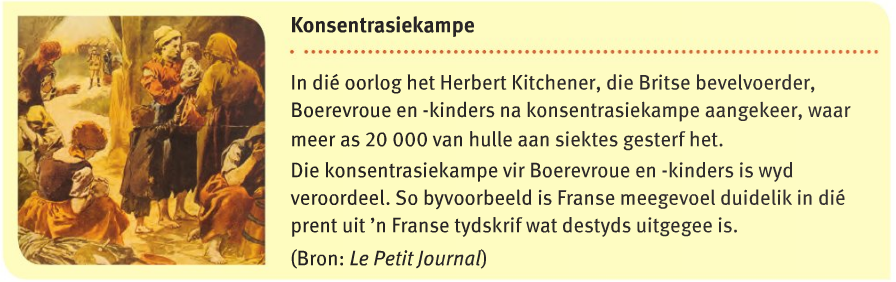 Hanboek bladsy 126
[Speaker Notes: Hanboek bladsy 126]
3.1.2 African Political Organisation: 1902
20
Gestig deur W. Collins en J.W Tobin.
Vir die belang van die bruin mense.
1905- dr. Abdullah Abdurahman as president van APO gekies.
Hoofdoel: om bruin onderrig te verbeter en stemreg vir bruin mense kry.
Was teen die kleurslagboom.
21
3.1.3 Transvaal Indian Congress: 1903
In 1903 deur Mahatma Gandhi gestig.
Gehelp om weerstand te bied teen die wetgewing teen indiërs.
Gandhi het regte gestudeer in Engeland.
22
3.1.4 Bambatha-rebellie: 1906
Die koloniale owerhede het ŉ kopbelasting van £1 ingestel vir die bestaande hutbelasting om swart mans aan te moedig om die geldekonomie te betree.
Bambatha kaMancinza was leier van die amaZondi- stamgroep van die Zoeloes.
Was teen die instelling en insameling van die nuwe belasting.
Hutbelasting: Vorm van belasting waaraan koloniale owerhede Afrikane onderwerp het.
23
Bambatha vervolg
Bambatha het met klein mag van ondersteuners, met ŉ reeks guerrilla- aanvalle op die Britte begin.
Britte het egter meer vuurkrag gehad en die guerrillas verslaan. Feb 1906- April 1906.
Bambatha het gesterf in die geveg, maar sy ondersteuners het steeds geglo hy was lewend en het aangehou veg.
3000 – 4000 Zoeloes is doodgemaak en meer as 7000 opgelsuit
24
3.1.5	Stigting van die Unie van S.A
Op 31 Mei 1910 is die bogenoemde gestig onder Britse dominium.
Hierdie was presies 8 jaar nadat die Verdrag van Vereeniging geteken is, wat die Anglo Boere-oorlog beëindig het.
[Speaker Notes: Hanboek bladsy 127]
3.1.6	Stigting van die South African Native National Congress
25
In 1912 het teenkanting teen die Naturellegrondwet tot die stigting gelei.
Hernoem tot die African National Congress (ANC) in 1923.
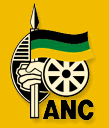 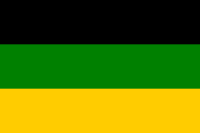 3.1.7		Die Satyagraha-veldtog
Bl. 127
LOS uit!
[Speaker Notes: Hanboek bladsy 127]
3.1.8	Die Naturellegrondwet van 1913
26
Dit was die eerste belangrike stuk wetgewing wat die Unieregering aanvaar het.
Dit het swart Suid-Afrikaners van “wit” S.A. uitgesluit d.m.v. elke “stam” ‘n eie reservaat te gee. Dié reservate het altesaam net 7% van die grond in S.A. beslaan.
Dié wet het die hoeksteen van apartheid gevorm toe die Nasionale Party aan bewind gekom het.
[Speaker Notes: Hanboek bladsy 128]
3.2		Kaart van Suider-Afrika: 1860 en 1913
27
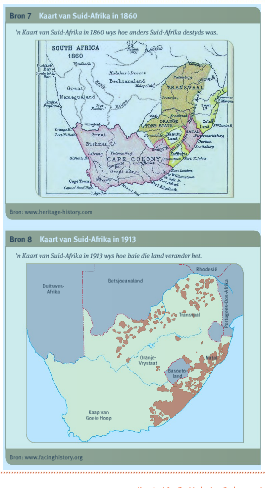 Interaktiewe kaarte op bl. 129 in e-boek!
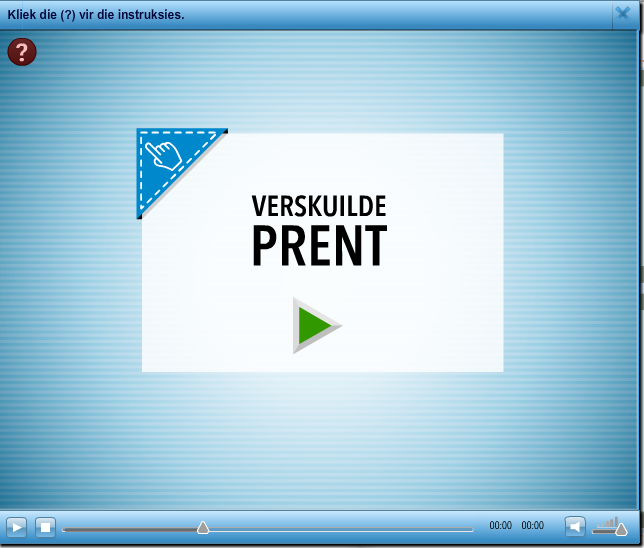 [Speaker Notes: Handboek bladsy 129 – INTERAKTIEWE KAARTE OP BL.129 !!!!]